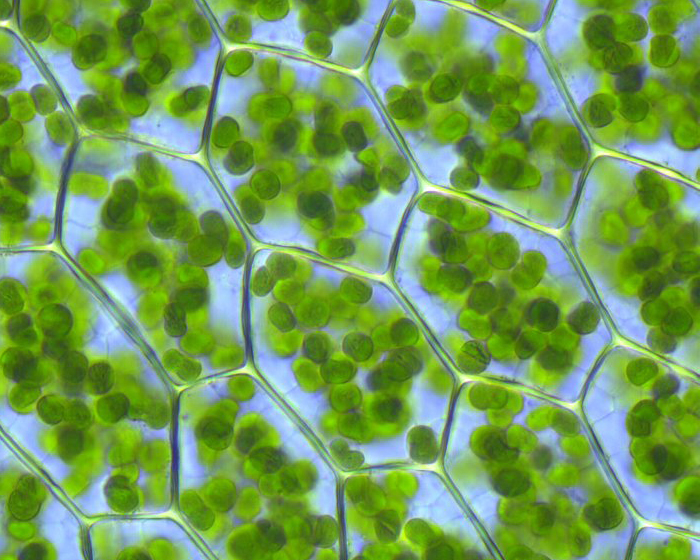 The Calvin Cycle
Life from Air
Purpose?
Use the chemical energy of ATP and NADPH to Reduce CO2 to the sugar G3P…and eventually glucose!
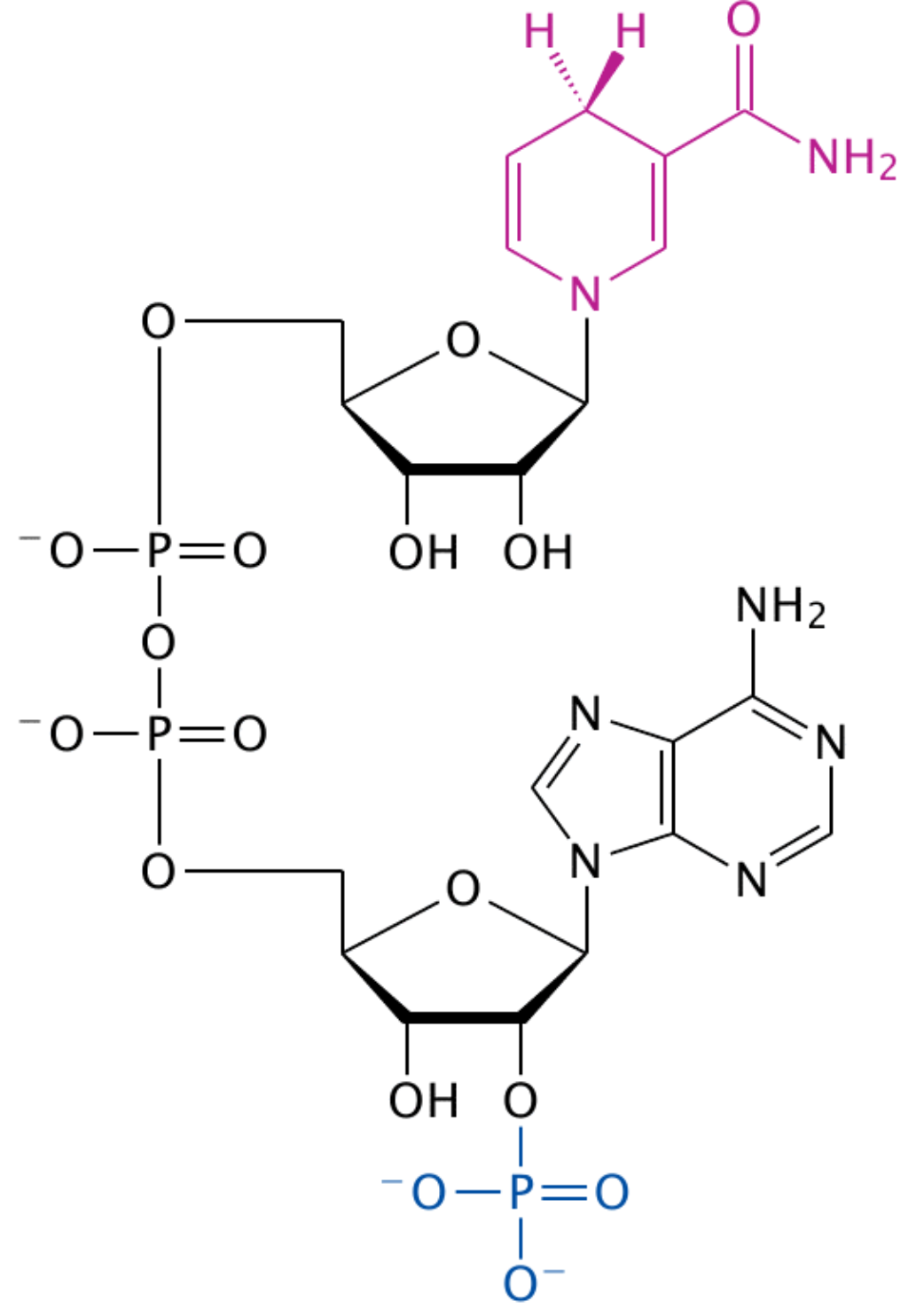 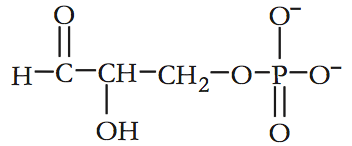 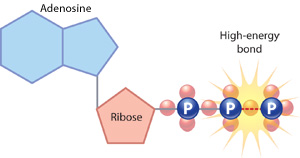 CO2  C6H12O6
-CO2 has very little energy (fully oxidized)
-C6H12O6 contains a lot of chemical 
	energy!!! (highly reduced)
-Synthesis from CO2 to C6H12O6 is an endergonic metabolic pathway with many small steps that adds energy
[Speaker Notes: Metabolic pathway means many enzymes with many products.]
3 Phases
3 phases take place in the stroma
Phase 1: Carbon Fixation
Phase 2: Reduction
Phase 3: Regeneration of RuBP  (CO2 acceptor)
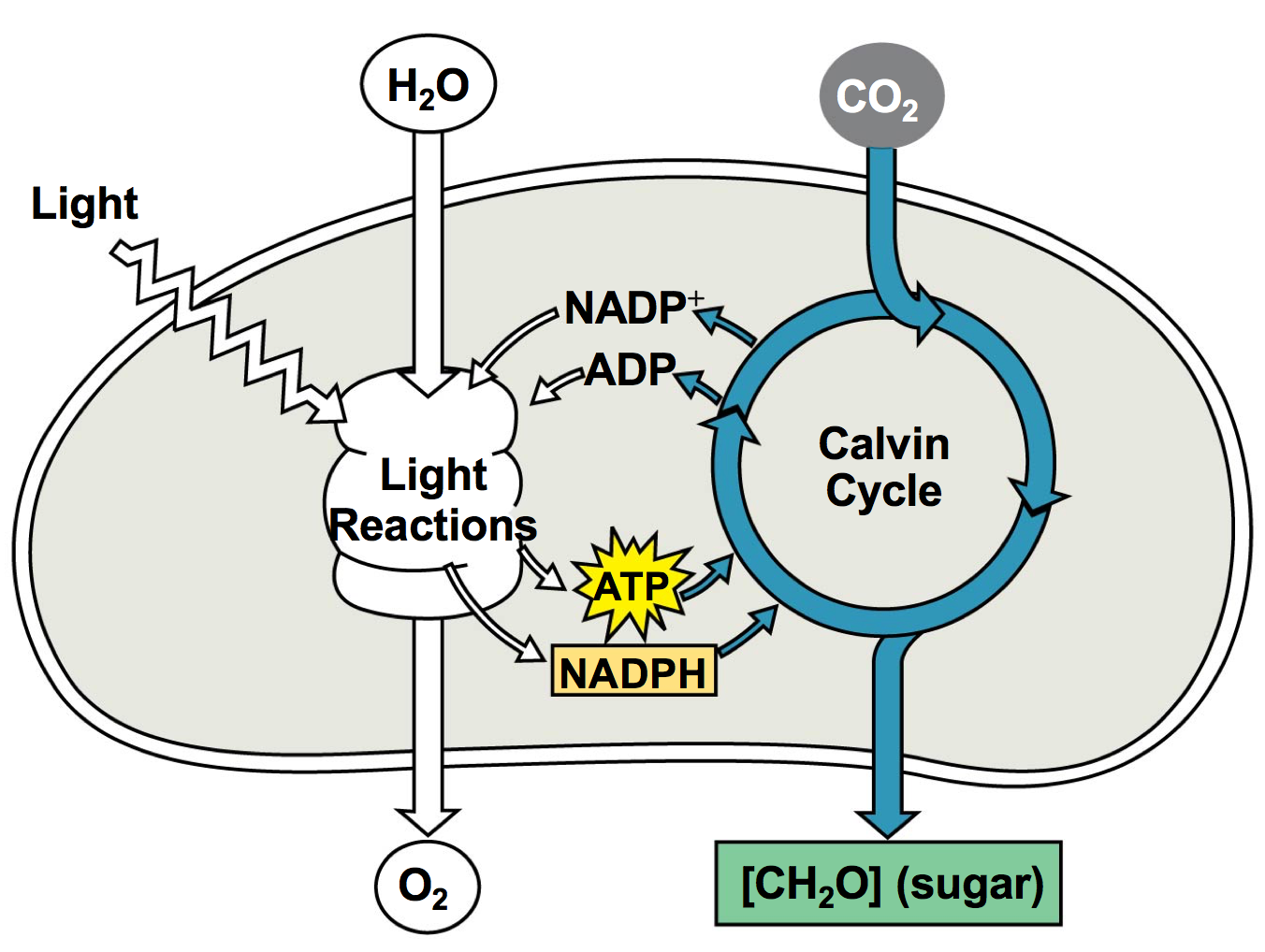 Carbon Fixation
(3) CO2 are added to (3) RuBP using rubisco enzyme, then become PGA
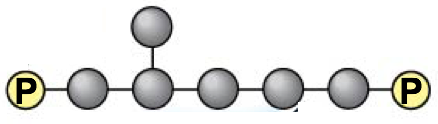 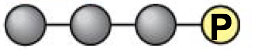 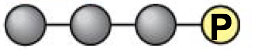 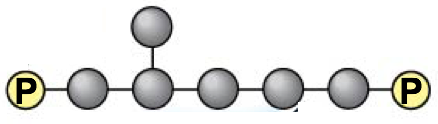 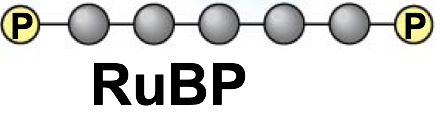 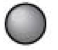 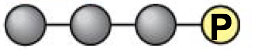 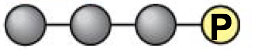 CO2
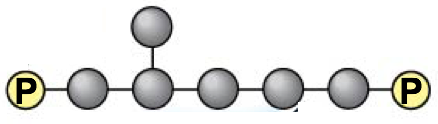 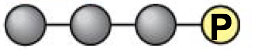 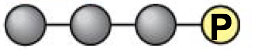 Reduction
6 ATP and 6 NADPH are used to reduce PGA to G3P
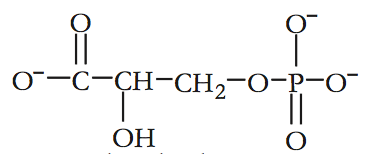 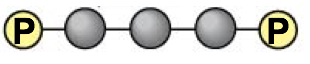 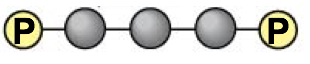 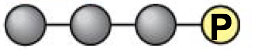 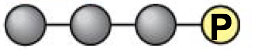 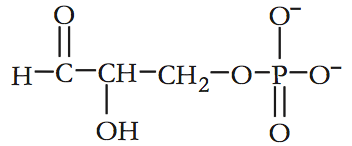 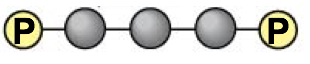 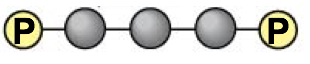 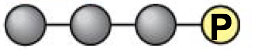 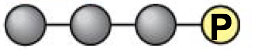 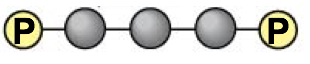 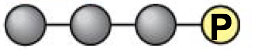 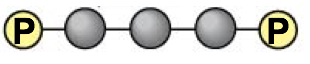 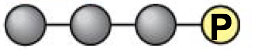 Regeneration (back to RuBP)
(1) G3P exits the cycle while the other (5) G3P +  (3) more ATP are used to regenerate (3) RuBP again
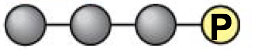 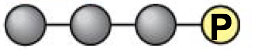 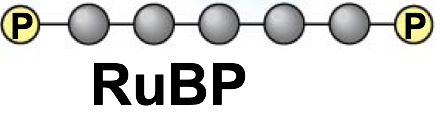 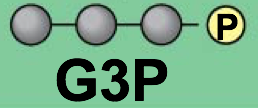 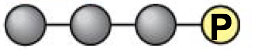 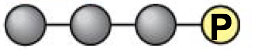 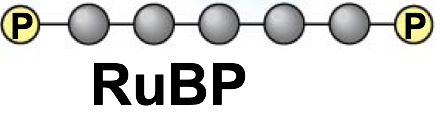 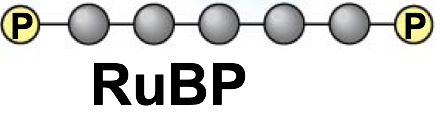 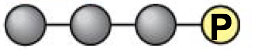 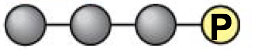 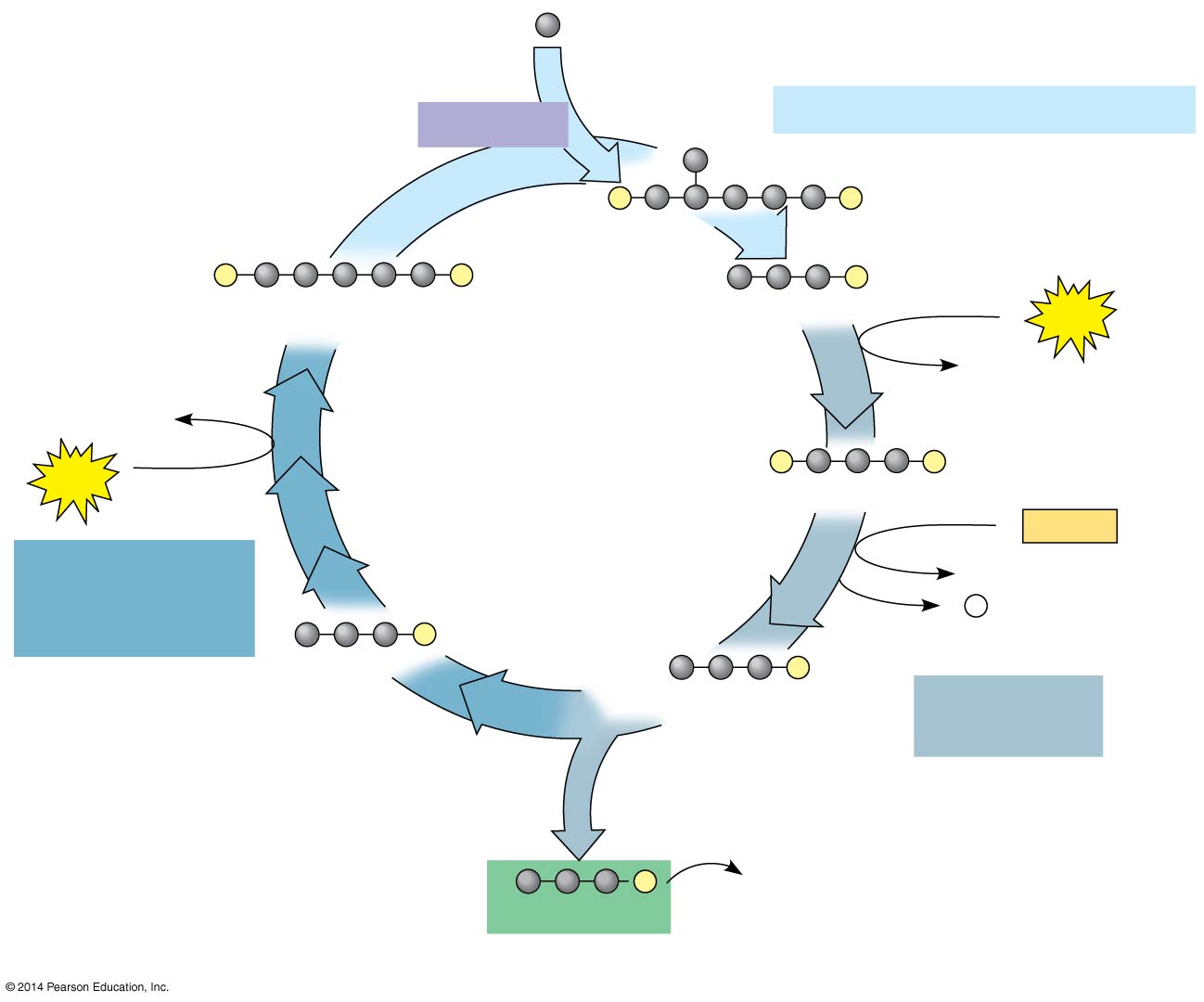 as 3 CO2
Input 3
Phase 1: Carbon fixation
Rubisco
3
P
P
3
P
P
6
P
3-Phosphoglycerate
RuBP
6
ATP
6 ADP
Calvin
Cycle
3 ADP
6
P
P
3
ATP
1,3-Bisphosphoglycerate
6
NADPH
Phase 3: 
Regeneration
of RuBP
6 NADP
6  P i
P
5
G3P
6
P
Phase 2: 
Reduction
G3P
Glucose and 
other organic
compounds
1
P
G3P
Output
[Speaker Notes: Figure 8.17-3 The Calvin cycle (step 3)]
The Numbers
What goes in?
3 CO2
3 RuBP
9 ATP
6 NADPH
What comes out?
1 G3P (3 carbon sugar)
9 ADP + Pi
6 NADP+
3 RuBP
What would it take to make glucose?
6CO2 + 6 H2O  C6H12O6 + 6O2
What happens to the G3P?
What happens to the G3P?
light
energy

6CO2
6H2O
C6H12O6
6O2
+
+
+
Summary of photosynthesis
Where did the CO2 come from?
Where did the CO2 go?
Where did the H2O come from?
Where did the H2O go?
Where did the energy come from?
What’s the energy used for?
What will the C6H12O6 be used for?
Where did the O2 come from?
Where will the O2 go?
What else is involved…not listed in this equation?
Foglia
[Speaker Notes: Where did the CO2 come from?	air
Where did the CO2 go?		carbohydrate (G3P)
Where did the H2O come from?	soil (xylem)
Where did the H2O go?		split to donate e- & H+
Where did the energy come from?	sun
What’s the energy used for?		to make ATP in light reactions
What will the C6H12O6 be used for?	the work of plant life
Where did the O2 come from?	splitting of H2O
Where will the O2 go?		air or respiration
What else is involved…not listed in this equation?
	ATP, ADP, NADP, NADPH]